Организация учебных ситуаций как способ реализации деятельностного подхода
«Единственный путь,
ведущий к познанию-
это деятельность»
                    Б. Шоу

                                                                            Серебрякова Л.Я.
                                                Руководитель МО    учителей  НО
                                      Некоузского МР
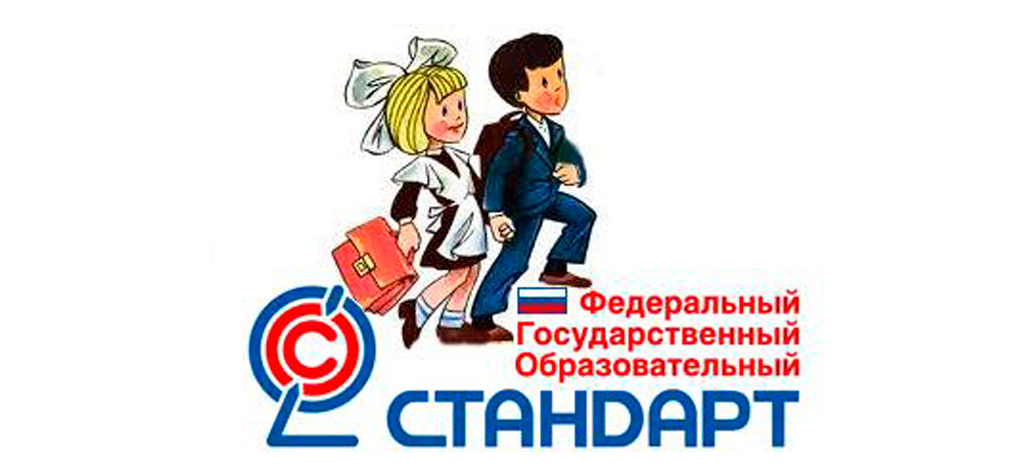 Учебная ситуация
Это созданные условия для возникновения и развертывания учебной деятельности учащихся
Цель                        построение среды
               творческой    реализации учащихся                
                 

                 получение собственной продукции
Структурные части учебной ситуации
обнаружение предмета своего действия

  исследование предмета своего действия

 преобразование предмета своего действия

   формулирование выводов
Проектирование учебного процесса
определение педагогических задач

     отбор учебного материала

     определение способов организации         учебных ситуаций

     прогнозирование возможных действий детей
Необходимо учитывать
возраст ребенка

   специфику учебного предмета

   меру сформированности действий учащихся
Пример учебной ситуации                                программа «Школа 2100»                                             учебник А.В. Вахрушев,                                                                            Д.Д.Данилов                Один говорит,                                                   двое глядят,                           да двое слушают.                             -Что это такое?
Заданиеопределить начало и завершение учебной ситуации, ее структурные части